Kako pristupiti ispitu koristeći Safe Exam Browser?
1. Posjetite poveznicu današnjeg ispita
2. Kliknite na gumb „Pokrenite Safe Exam Browser” (SEB)
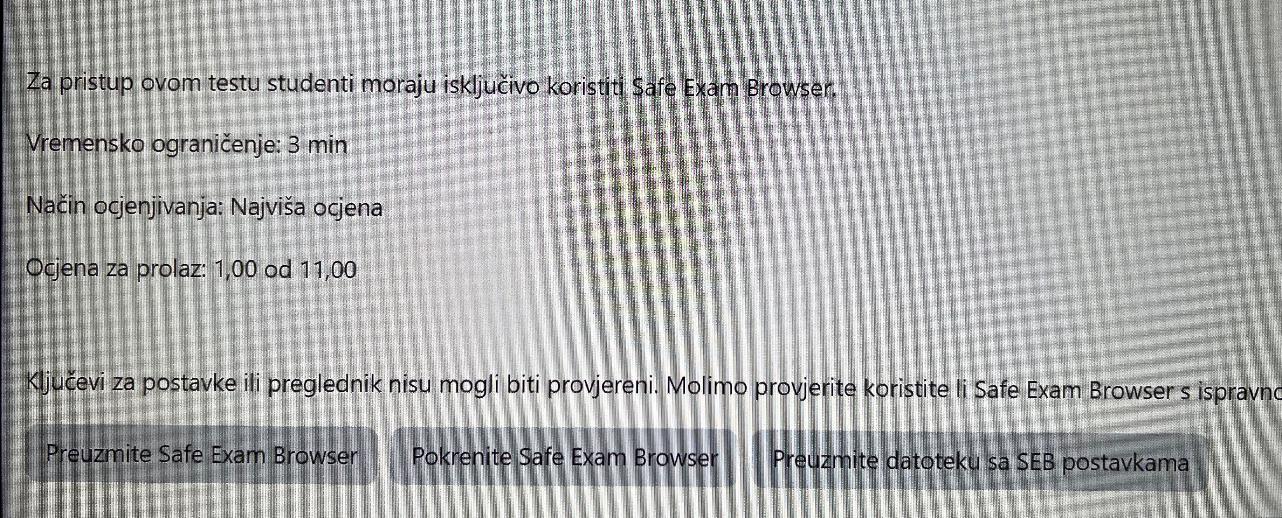 1. Pokrenut će se SEB
2. Morate se OPET prijaviti koristeći račun za Omegu!
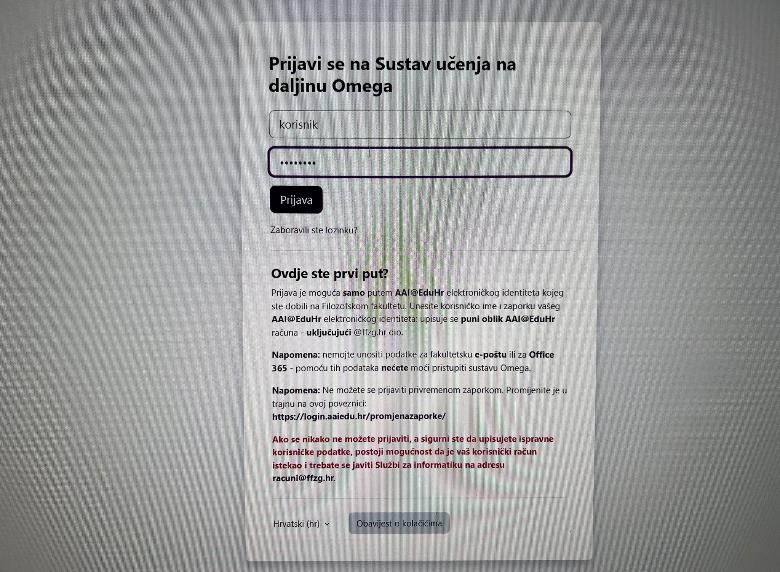 1. Kliknite na gumb „Pokušaj riješiti test”
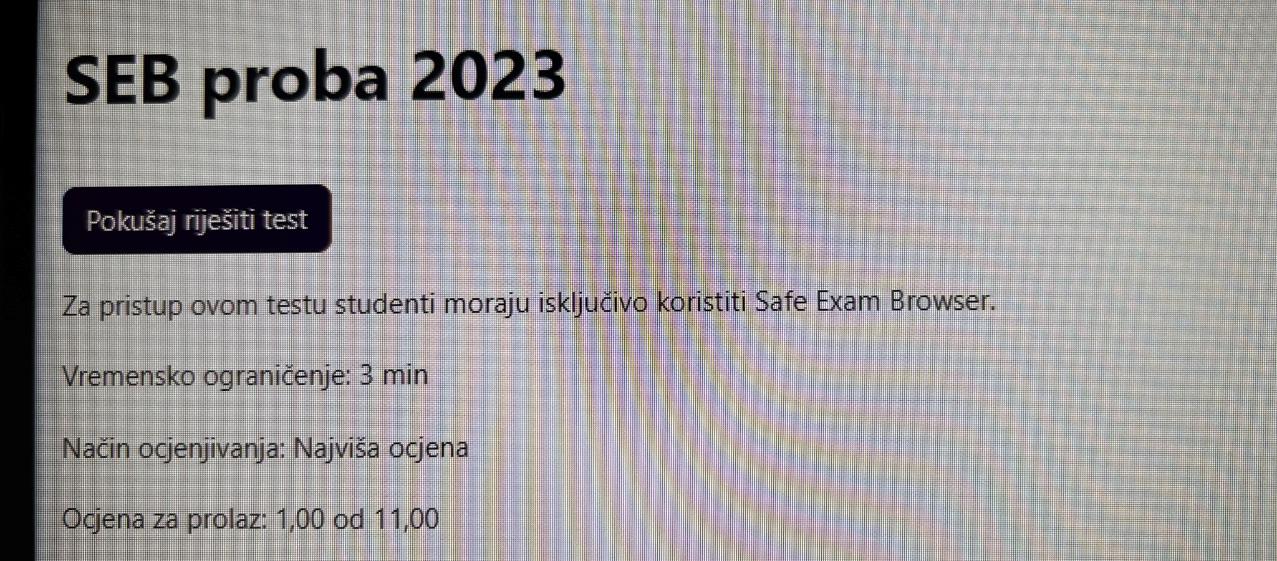 1. Kada ste spremni, kliknite na gumb „Započni rješavanje”
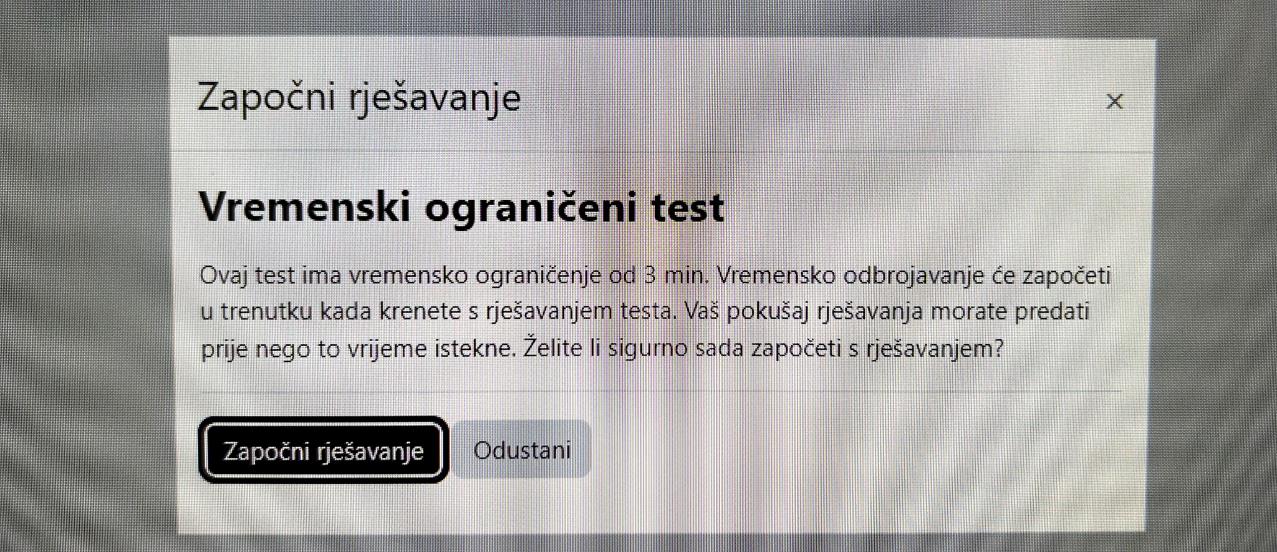 1. Kada završite s rješavanjem, klik na gumb „Završi test…”
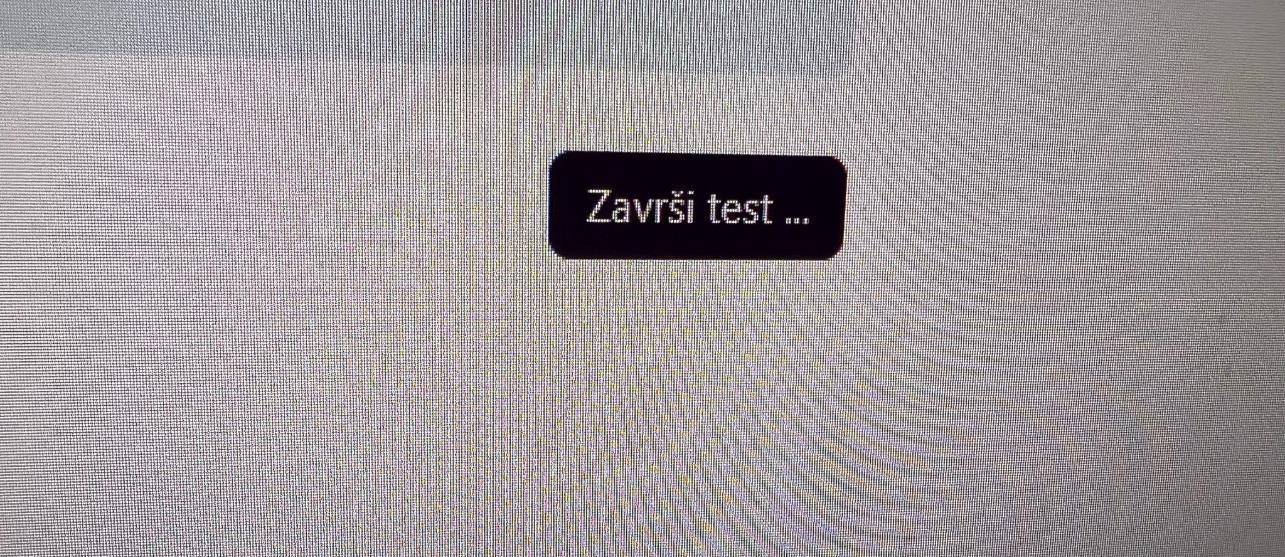 1. Potom na gumb „Predaj sve i završi”
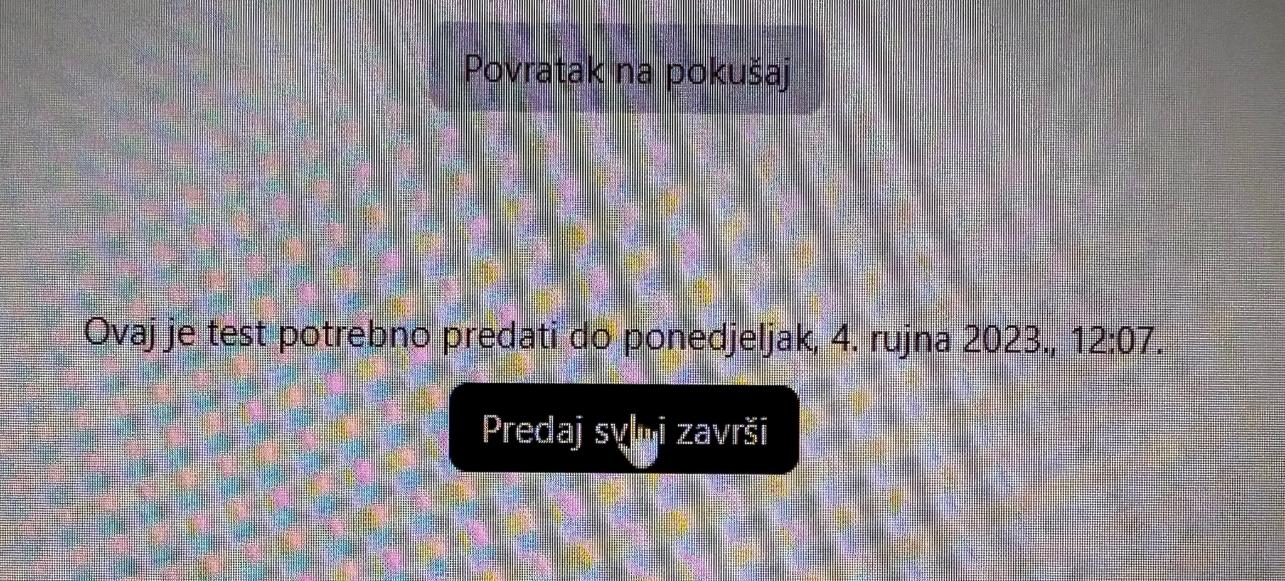 1. Potvrdite još jednim klikom na gumb „Predaj sve i završi”
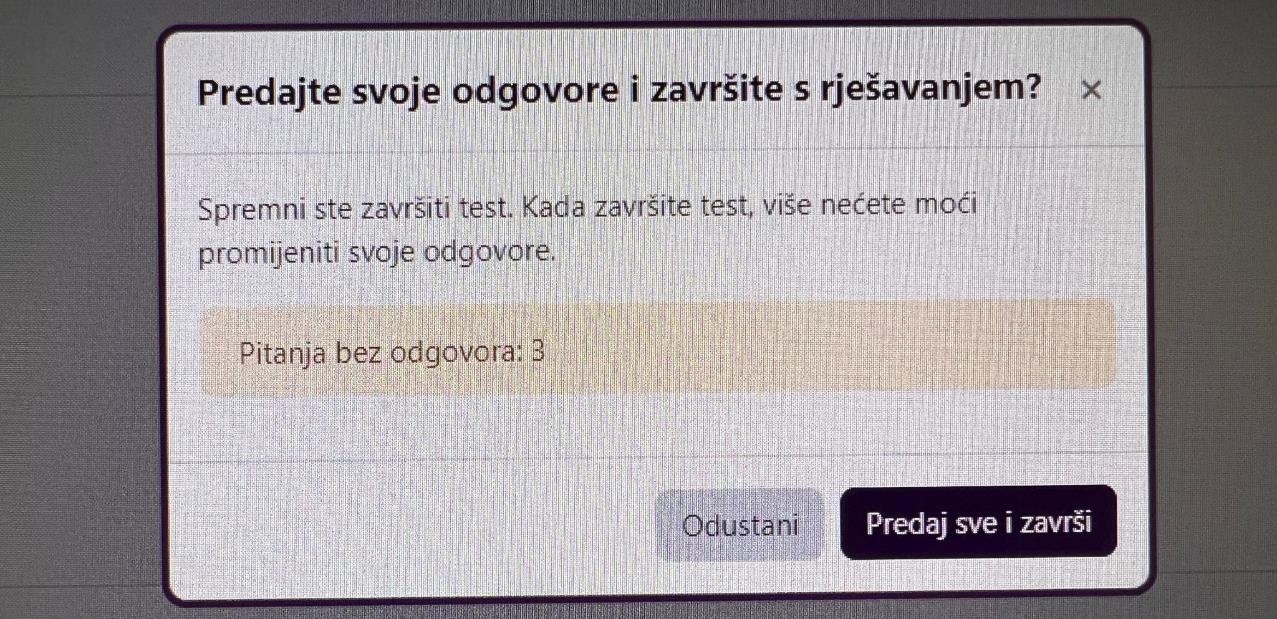 1. Za izlazak iz SEB kliknuti na gumb u donjem desnom uglu
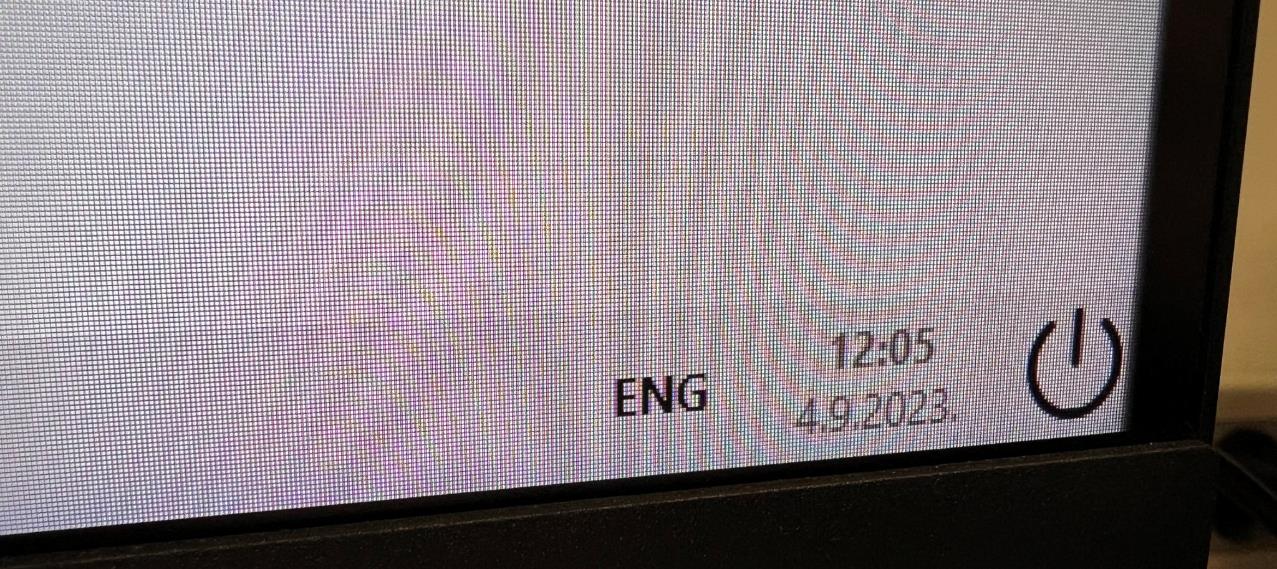 1. Potvrditi zatvaranje SEB klikom na gumb „Yes”
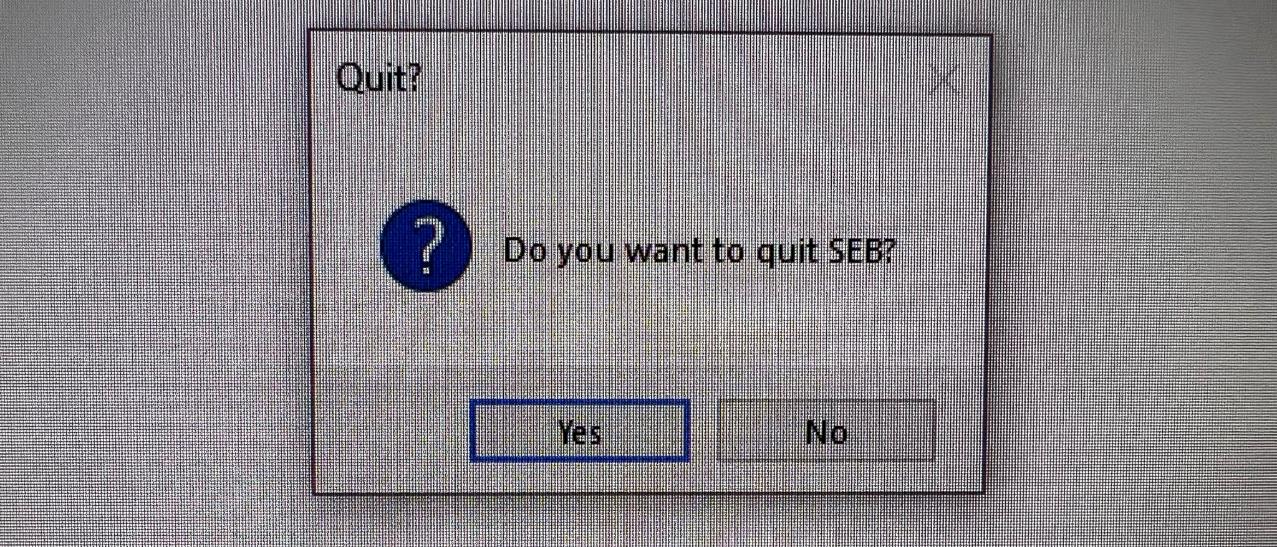